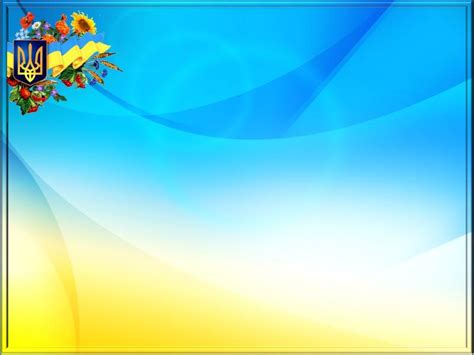 Рівень навченості учнів
3-4 та 6-9 класів
Бунівського ЗЗСО І-ІІ ступенів
Імені Юрія Липи
у вересні 2022-2023 н.р
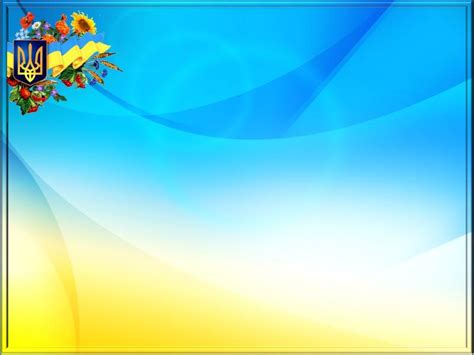 Результати  моніторингу з
 української мови
 у 3 класі
 (усього 13 учнів)
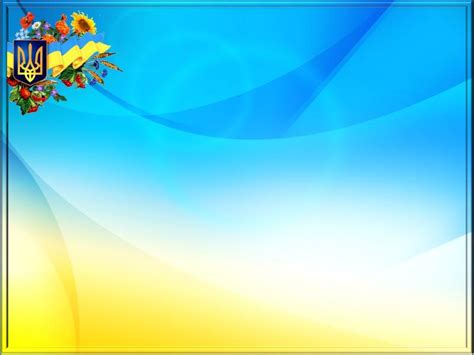 Результати  моніторингу з
 математики
 у 4 класі
 (усього 13 учнів)
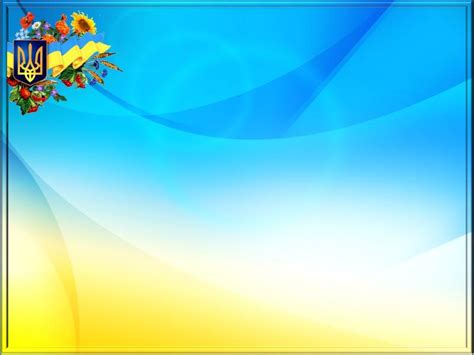 Результати  моніторингу з
 історії та математики
 у 6 класі
 (усього 10 учнів)
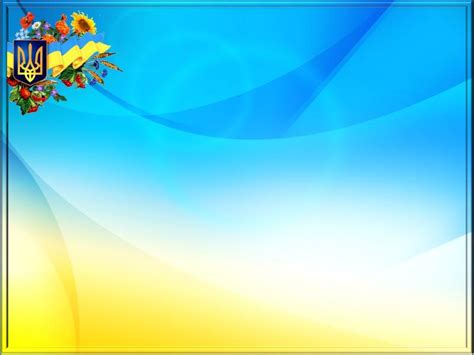 Результати  моніторингу з
 української мови, біології  та математики
 у 7 класі
 (усього 7 учнів)
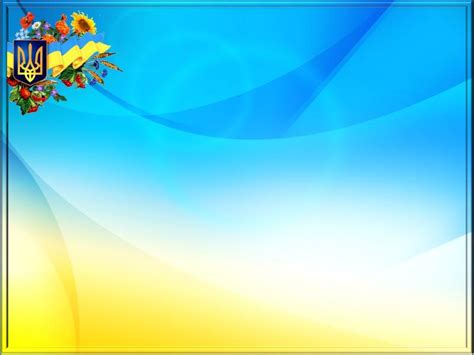 Результати  моніторингу з
 української мови, географії та хімії
 у 8 класі
 (усього 14 учнів)
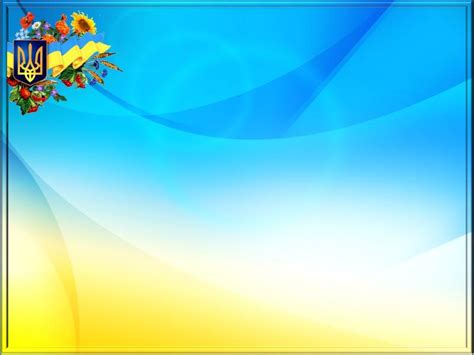 Результати  моніторингу з
 географії, історії  та алгебри
 у 9 класі
 (усього 13 учнів)